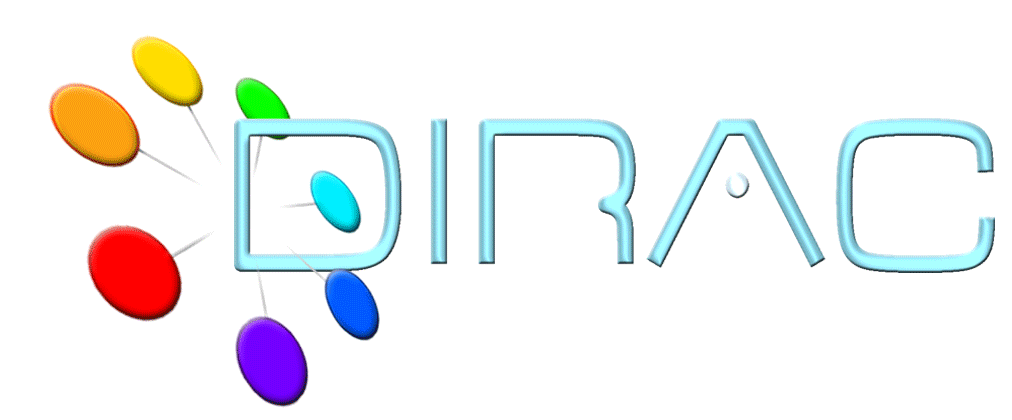 LHCb/DIRAC week
A.Tsaregorodtsev, CPPM
7 April 2011
Agenda
Agenda page
http://indico.cern.ch/conferenceDisplay.py?confId=131900
DIRAC and LHCb relations
DIRAC status
Subsystem reports and dicussions
DataManagement
ResourceManagement
ProductionManagement
Release procedure
Certification procedure
Documentation
2
Formation utilisateurs DIRAC
Marseille 27/10/10
DIRAC Project
DIRAC was born and was developed as a project inside the LHCb Collaboration
MC Production
Data Reconstruction
User Analysis
DIRAC is successfully meeting the LHCb basic computing requirements
The project has absorbed many years of practical experience with building and running a distributed grid computing system
No surprise that other user communities are willing to benefit from this experience
3
Formation utilisateurs DIRAC
Marseille 27/10/10
DIRAC Project
Several communities are now actively using DIRAC as an important element of their computing systems
ILC, CERN
Data Production and User Analysis
Belle, KEK
MC Production using grid and cloud resources
CREATIS, Lyon – VIP ( Virtual Imaging Platform ), biomed
Using DIRAC as a backend for their Workflow engine “Moteur”
CTA Collaboration
Starting to evaluate for their data production
GISELA – Latin American Grid
Using DIRAC as part of the service infrastructure
French NGI, CC, Lyon
User training
Support for multiple small user communities
4
Formation utilisateurs DIRAC
Marseille 27/10/10
DIRAC Project
Other projects are likely to start evaluation of DIRAC
Collaborations
Regional
A series of successful Tutorials took place
Total of more than 40 users from various scientific domains
Several non-LHCb Developers started to contribute to DIRAC.  Among these developments are 
Cloud support
MPI jobs support
DIRAC File Catalog
5
Formation utilisateurs DIRAC
Marseille 27/10/10
DIRAC Project
The support for the new user communities dictates a new structure for the DIRAC project
Non-LHCb Project
Project where non-LHCb developers can easily contribute
LHCb is staying the main consumer of the DIRAC software
The main DIRAC developers are still members of the LHCb Collaboration
6
Formation utilisateurs DIRAC
Marseille 27/10/10
DIRAC and LHCb
The DIRAC project is being formed now
We started regular DIRAC developer meetings
Monthly for the moment
We plan to have regular meetings of DIRAC developers and users
Each 3-6 months
The next on will take place in Barcelona in May
The project will get its infrastructure
Web Site
Project management site
Code repository
7
Formation utilisateurs DIRAC
Marseille 27/10/10
DIRAC Project
Separation of the DIRAC Core and LHCb extensions 
Updated release management
Upgraded DISET framework
WMS updates
DMS updates
v5r13 release
v6r0 release
8
Formation utilisateurs DIRAC
Marseille 27/10/10
DIRAC and LHCbDIRAC separation
The code was already designed with a clear separation of experiment specific extensions
This is finalized now
LHCbDIRAC code repository will go to the LHCb general software repository or to a dedicated one
DIRAC SVN repository will be maintained to allow LHCb CMT based tools to work
The DIRAC code repository will be migrated to the new (GIT) repository
Keeping GIT-SVN gateway for LHCb
New DISET Framework
The DIRAC client/service framework is completely refurbished

Based on a large accumulated experience
Increased reliability of connections
Increased efficiency of connections
Better treatment of errors

The client/service interface will be preserved
Transparent for the services and clients

See Adria’s talk
WMS update
Several new features not yet exploited by LHCb

Parametric jobs
Possibility to submit hundreds of similar jobs in 1-2 secs
Supported by putting special parameters in the job job JDL
Specifying a vector of parameters each of which will result in a separate job
Support in the DIRAC API is also provided
S.Poss,ILC
Parameteric jobs can be convenient to 
submit bunches of Production jobs
Submit bunches of subjobs in Ganga
WMS update, cont’d
Direct pilot submission to CREAM CEs
Available since v5r11
Tested with few sites ( CNAF, NIKHEF )
Pilot accounting by GridType
gLite, CREAM, …
No job accounting by grid type
Do we need it
Uniform Site description for both gLite and direct submission
SubmisionMode flag in the CE section determines the pilot submission mode
Single SiteDirector can serve multiple sites
E.g. per country
Pilot output download local
Will be kept on the CE and downloaded on demand
LHCb policies for direct pilot submission are to be defined
DMS update
DIRAC File Catalog
Functionality similar to LFC and more
Based on the practical LHCb experience
Developed for ILC and other communities
Intensively used by ILC since almost 1 year
Can be used in LHCb as well for various purposes
As an additional catalog in parallel with LFC and other LHCb specific catalogs
To track Storage Usage
No need for a special system to collect storage usage summaries
Immediate storage usage snapshots
To provide users with a metadata catalog
Per directory, per file
Dynamic data placement
Needed to optimize the usage of the Storage resources
Prerequisite – how to measure the popularity of datasets
Metrics
Info collection
The ATLAS “Popularity” framework
Data usage traces collected
Up to 4M per day
Non-SQL database
Dataset popularity evaluation
Automatic cleaning of  “no more popular” data
No automatic replication yet
14
Formation utilisateurs DIRAC
Marseille 27/10/10
Other DMS issues
Historical usage of Storage
Consistency checks
SE vs LFC,  Bookkeeping
Detection, correction, feedback
FTS, Staging
Improve traceability, error handling
Data removal
Asynchronous operations for bulk operations
Replications
Prepare for the dynamic placement
15
Formation utilisateurs DIRAC
Marseille 27/10/10
Resource Status System
Recources are described in the CS
Properties, access points, status
Mixing static and dynamic information
Resource Status System is a framework for the dynamic resource status evaluation
Should become the main source of the resource status information
Will provide a dedicated service and database backend for this purpose
16
Formation utilisateurs DIRAC
Marseille 27/10/10
CM and Release procedure
The proposal of SVN based procedure with branches
See Ricardo’s talk on the previous meeting
Turns out to be hard to manage in real life with many SVN limitations
The more adequate solution for code management is to use DVCS
Git, Mercurial
After a long discussion it was decided 
DIRAC CMS should be based on DVCS
Git will be evaluated first
Adopt as soon as the technical details are ironed out
17
Formation utilisateurs DIRAC
Marseille 27/10/10
Certification, Documentation
LHCb is putting in place a Certification procedure
Not yet finalized
Special Certification installation
Should include base testing framework
Unittest based ?
Krzystof to work on the proposal
Documentation
Sphynx based static documentation – Guides
Epydoc based dynamic code documentation
The same choice as for the DIRAC project proper
18
Formation utilisateurs DIRAC
Marseille 27/10/10